Questionnaire Template
Personal Details
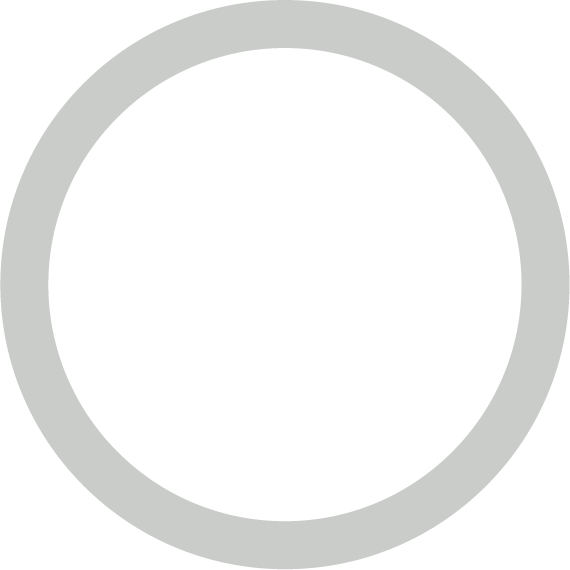 Name:
Age:
Marital Status:
Contact No:
Email:
What is your profession?
How long have you been a customer with this bank?
Does the bank provide core banking facility for the customers?
How did you become aware of this bank?
Do you think bank offers competitive interest rate?
What kind of bank account do you have?
What is your bank account no.?
Do you have any suggestions for the bank?
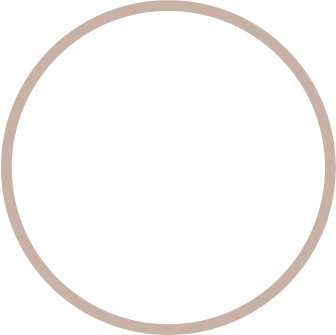 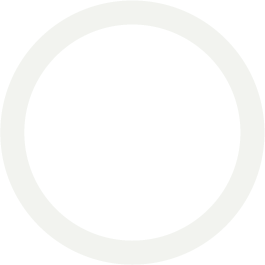